インベントリ移管の流れ
移管先VAD
移管先BP
EU様
移管元BP
移管元VAD
移管元
パートナー
A社
移管元
VAD
B社
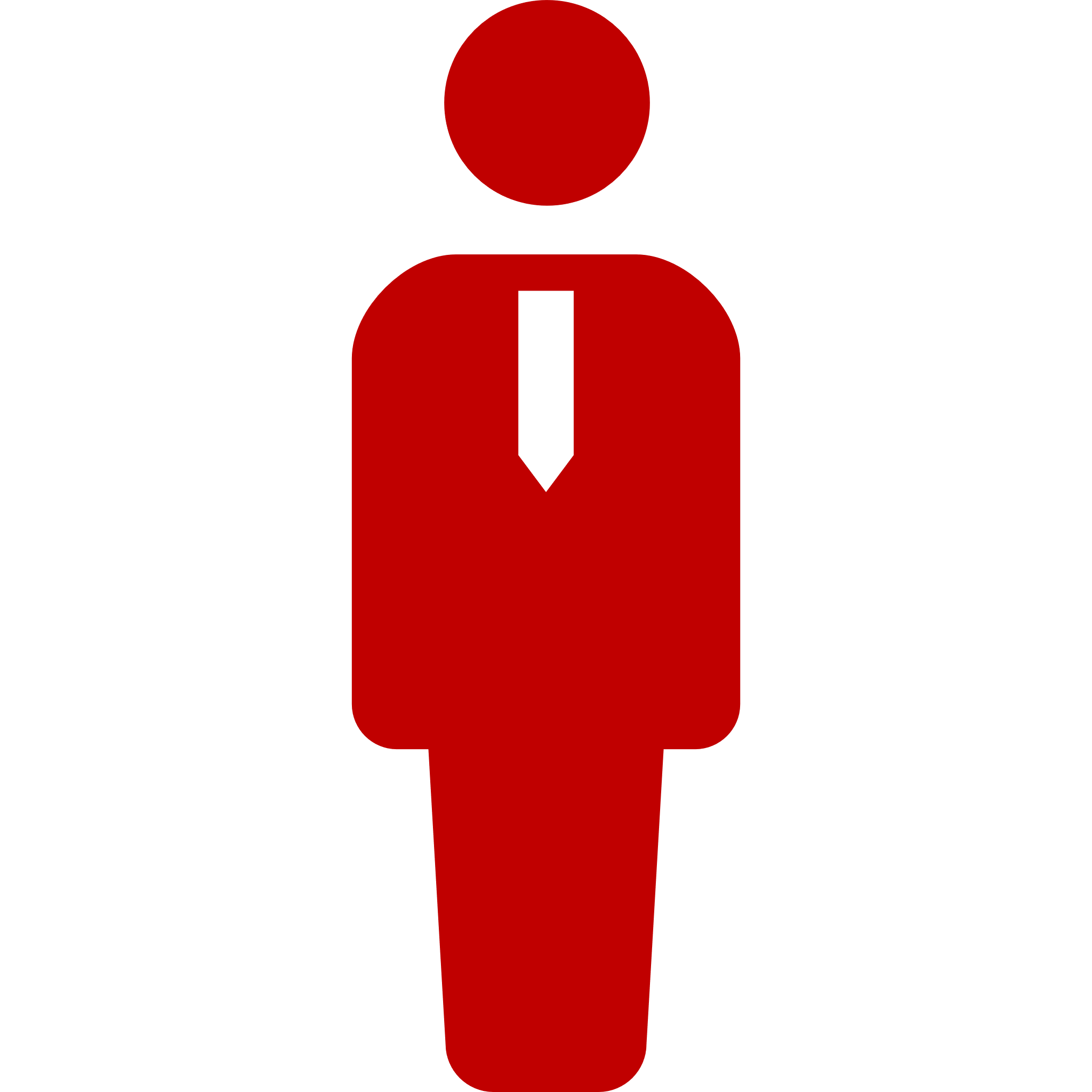 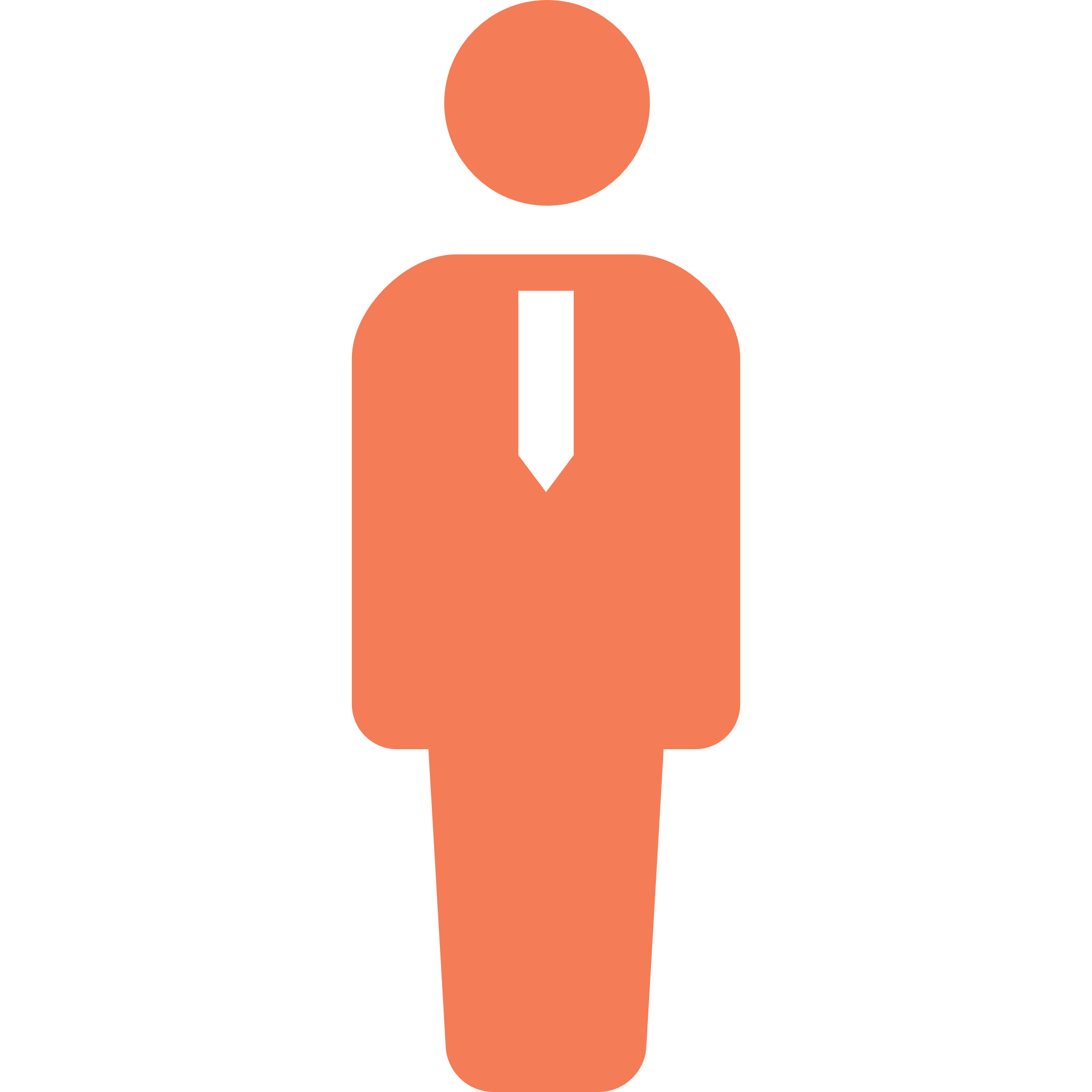 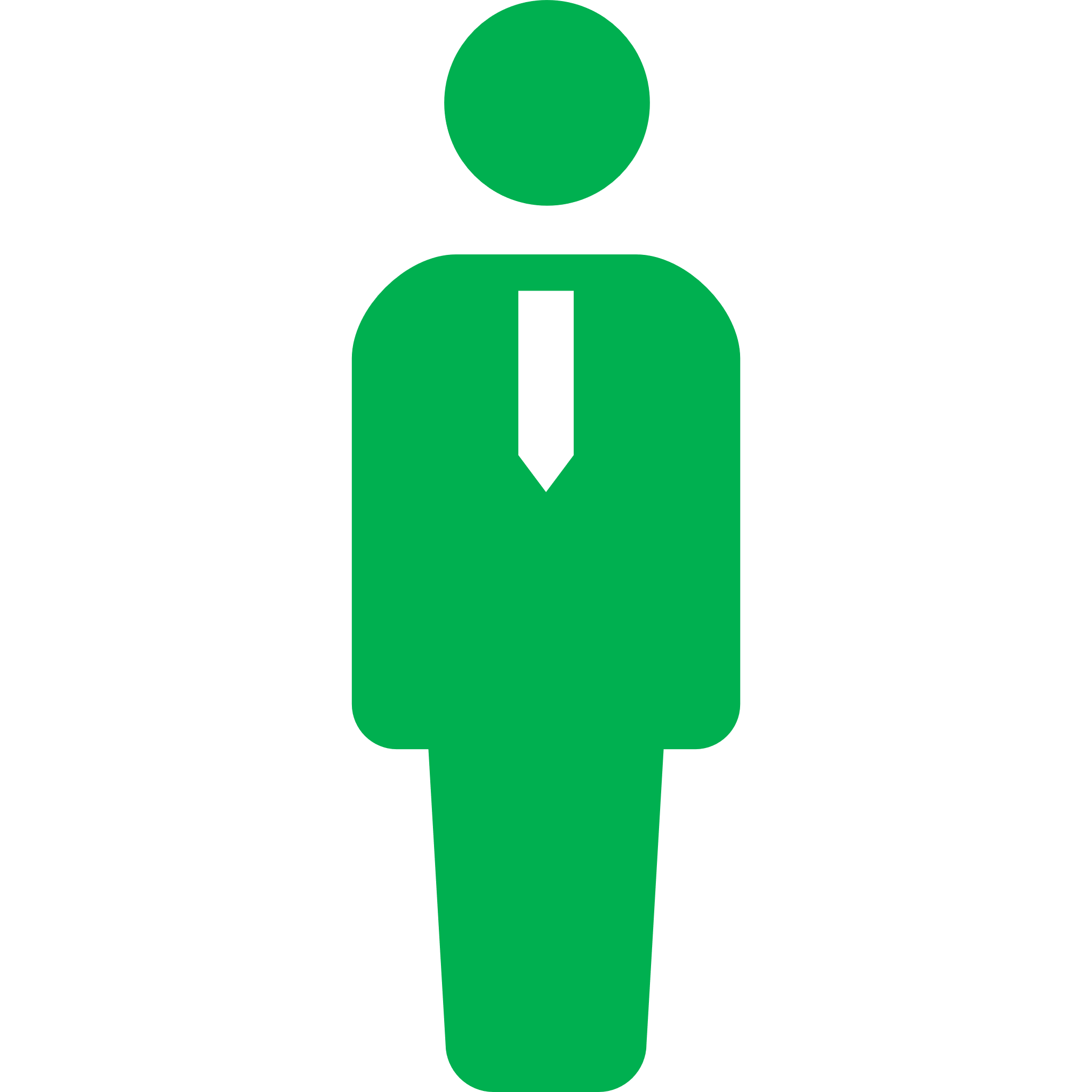 イグアス
パートナー
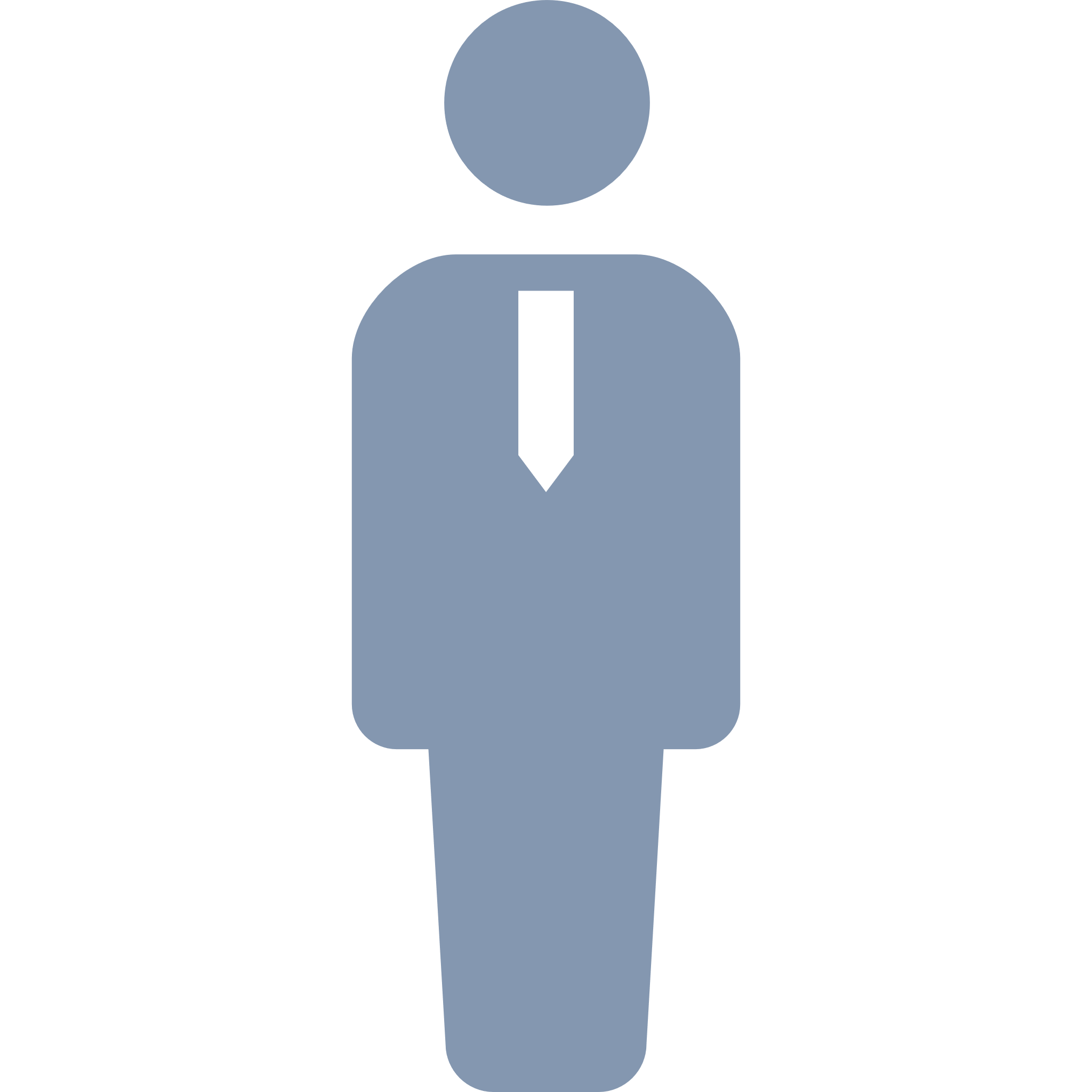 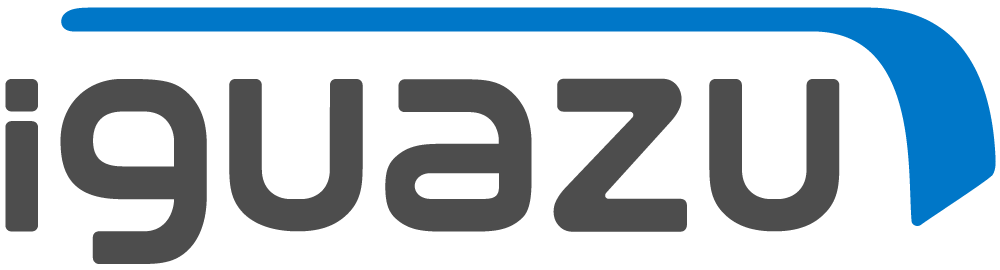 移管書にご捺印
VADに送付
移管資料作成
BP様に送付
移管書にご捺印
EU様に送付
移管元BP様に送付
移管書にご捺印
BPに送付
IBMに送付
移管VADに送付
移管先BP様に送付
EU様に送付
原本の提出は不要。PDFのみで手続き可能。
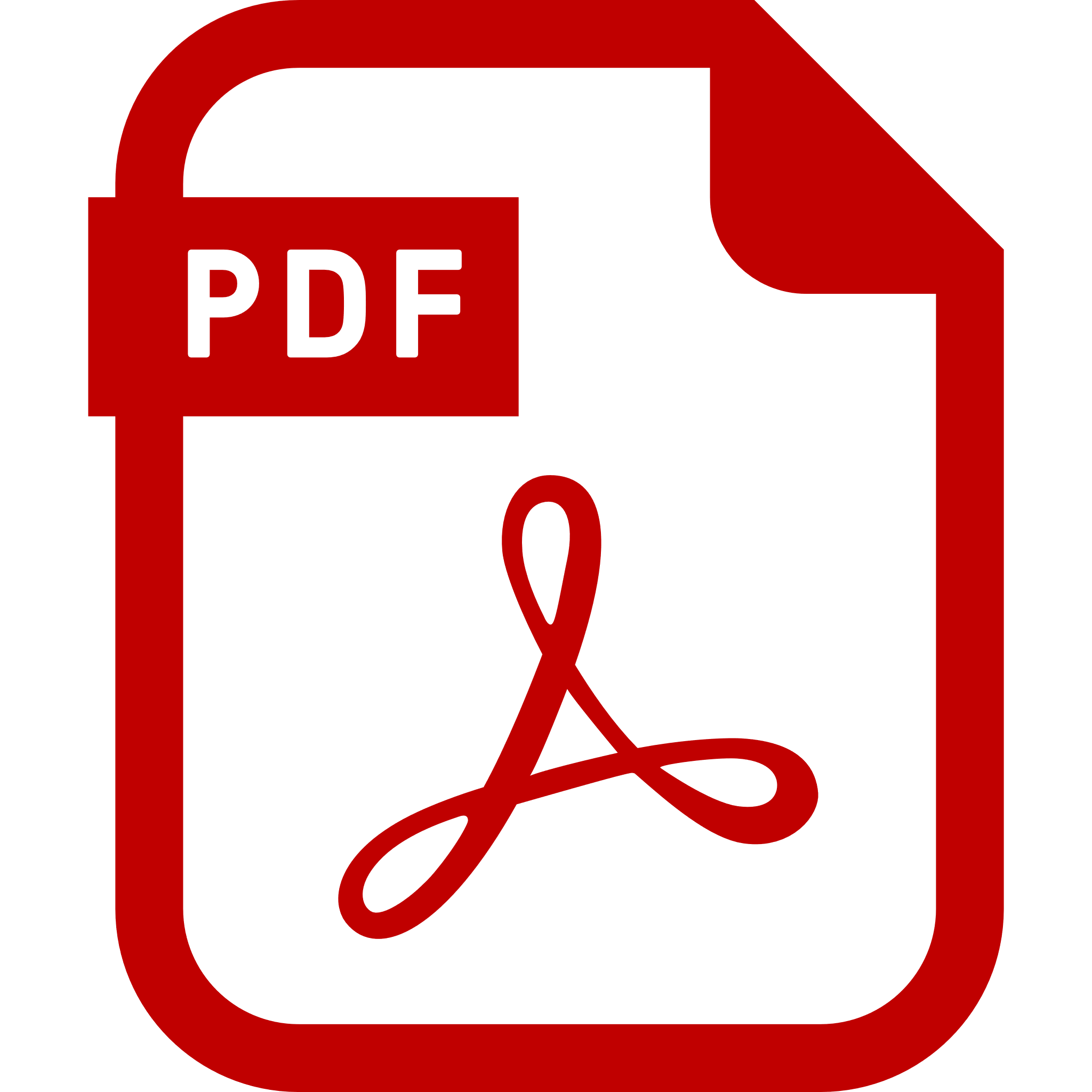 移管先VAD
移管先BP
EU様
移管元BP
移管元VAD
移管元
パートナー
A社
移管元
VAD
B社
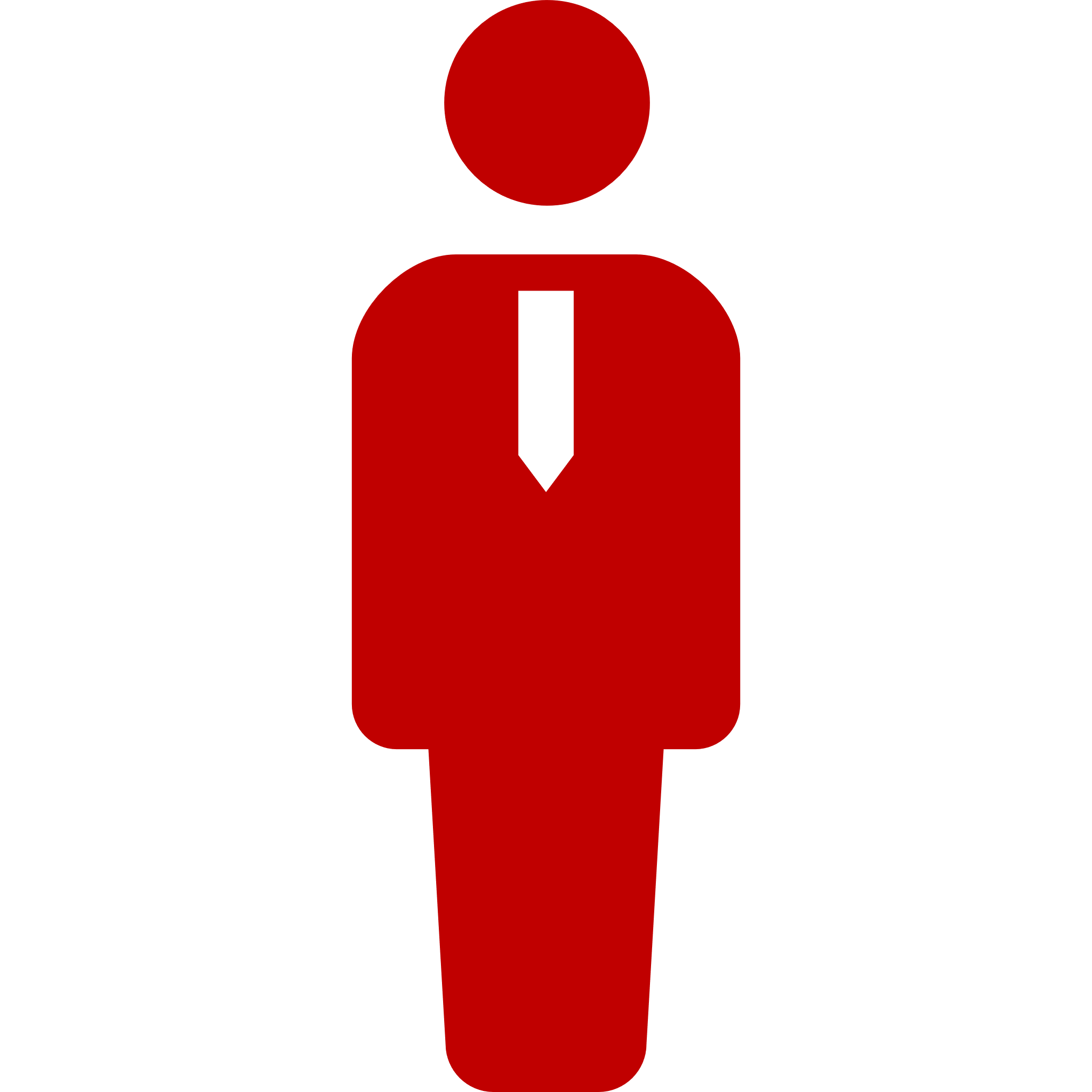 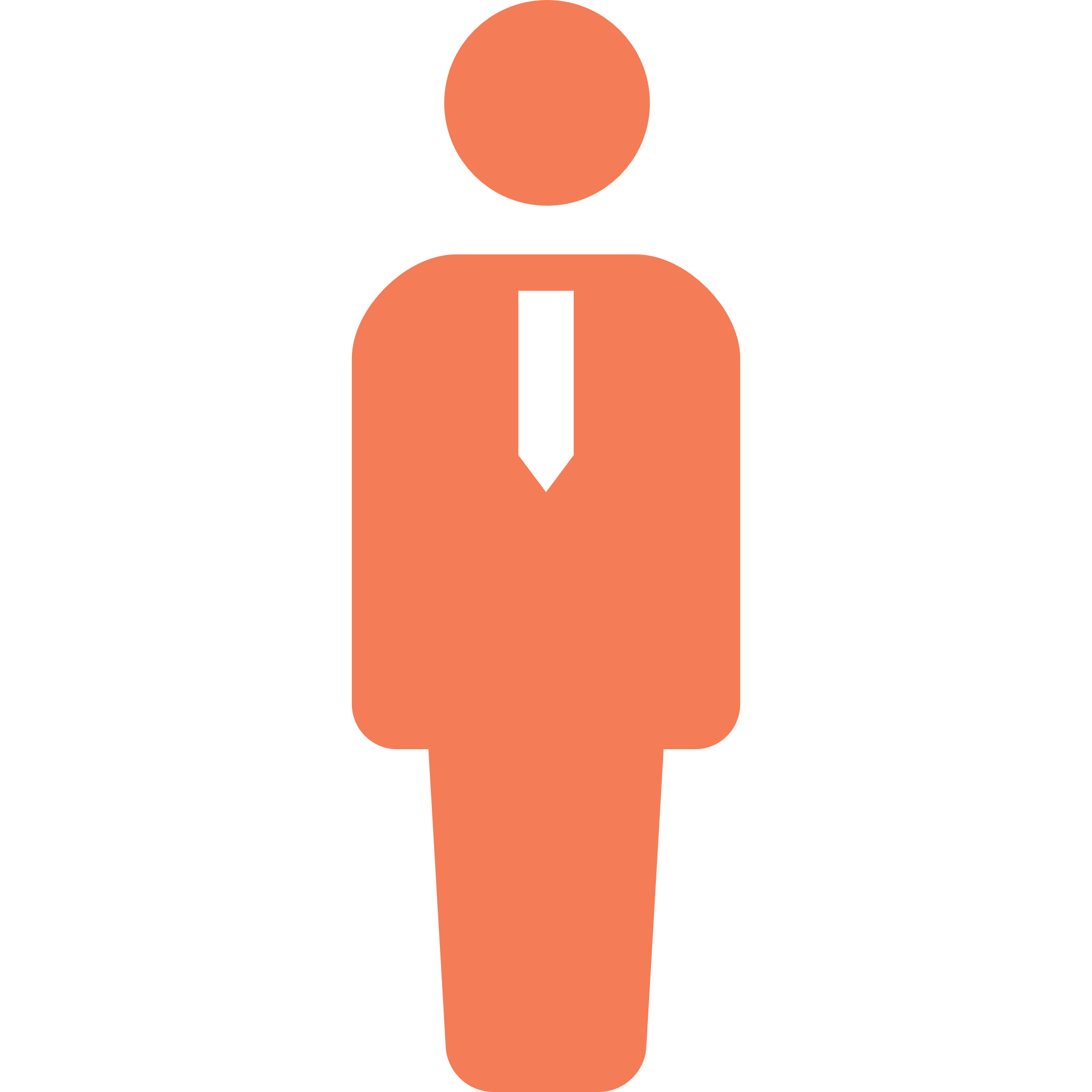 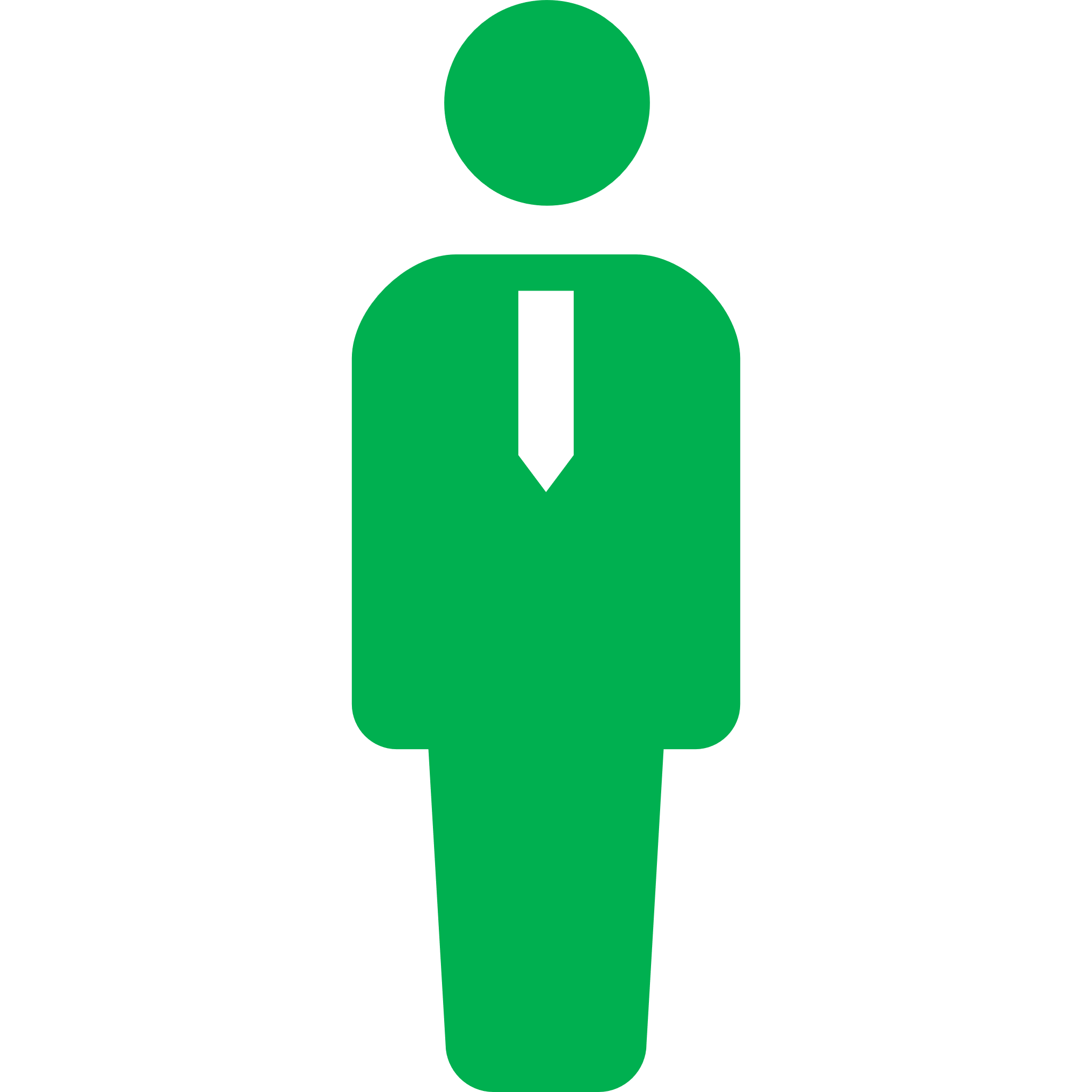 イグアス
パートナー
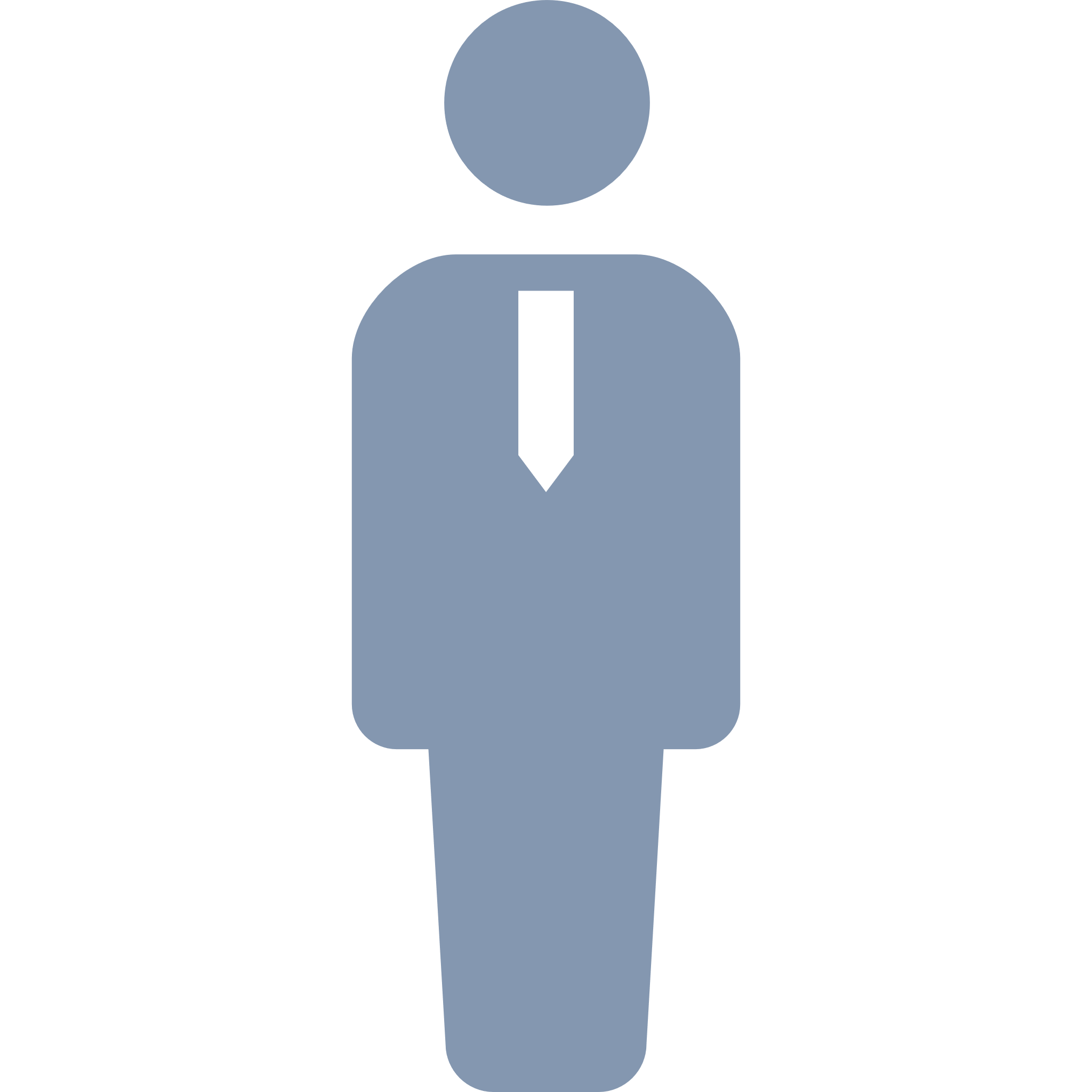 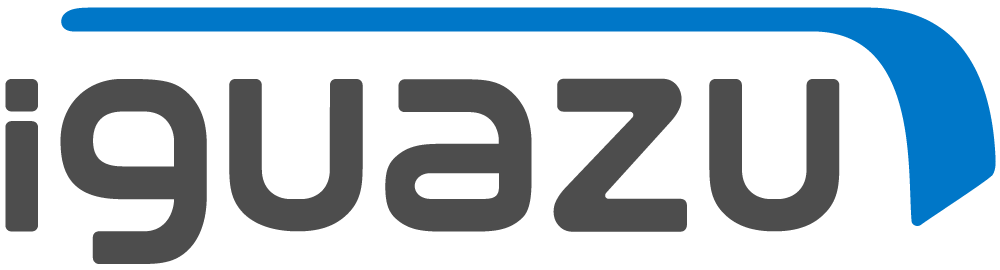